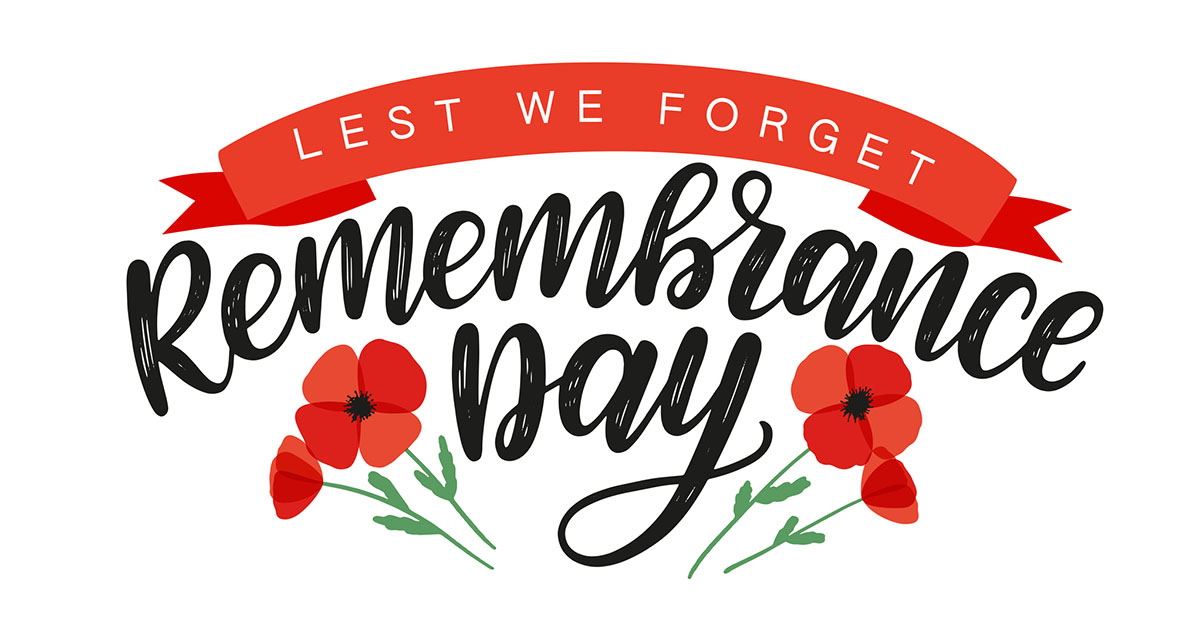 What is Remembrance Day?
Remembrance Day is a day to remember and honour those who have served in the armed forces and died in the line of duty. It is an important day of remembrance for many countries around the world, including the United Kingdom, Canada, Australia, and New Zealand.
Why is this day special to Australians?
Remembrance Day is held on 11 November each year. This is the anniversary of the Armistice that ended fighting with Germany in World War I. People in Australia, and many other countries, observe 1 minute's silence at the 11th hour of the 11th day of the 11th month because that's when the Armistice came into effect.
What is Remembrance Day?
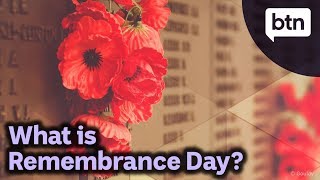 Activity to complete!
Using your class ‘poppy’ every student is to record a message about Remembrance Day 
These will be displayed in the hallway!
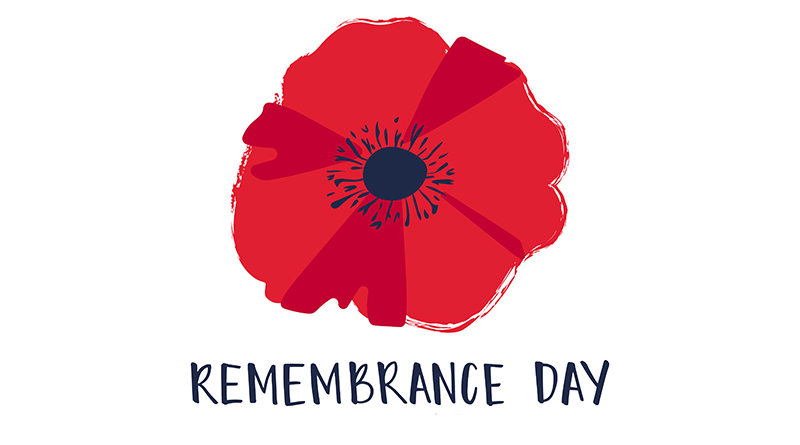